MINISTÉRIO DA EDUCAÇÃO
SECRETARIA DE EDUCAÇÃO PROFISSIONAL E TECNOLÓGICA
INSTITUTO FEDERAL DE SANTA CATARINA
CAMPUS SÃO MIGUEL DO OESTE
CURSO TÉCNICO INTEGRADO AO ENSINO MÉDIO
Unidade Curricular: BIOLOGIA 2
Anatomia e fisiologia humana – 
Sistema cardiovascular
Profª Luciana Senter

Bióloga UNOESC/SMO
Mestre e Doutora em  Microbiologia Agrícola e do Ambiente UFRGS
Especialista em Educação Profissional e Tecnológica - IFSC
luciana.senter@ifsc.edu.br
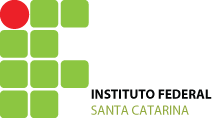 Sumário
Sistema cardiovascular
Distrito sanguíneo
Distrito linfático
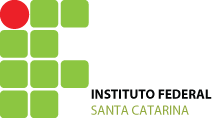 Sistema cardiovascular
Distrito sanguíneo
Distrito linfático
Pulmão
Coração
Veias
Artérias
Calibre ←
Calibre →
Arteríolas
Vênulas
Capilares
Capilares
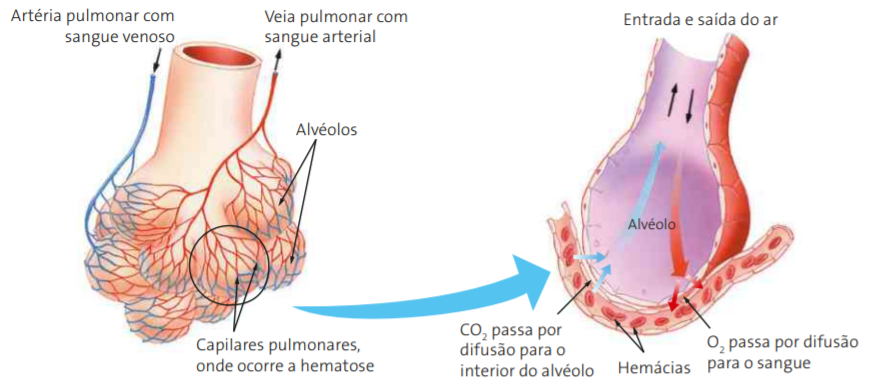 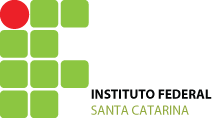 Distrito sanguíneo
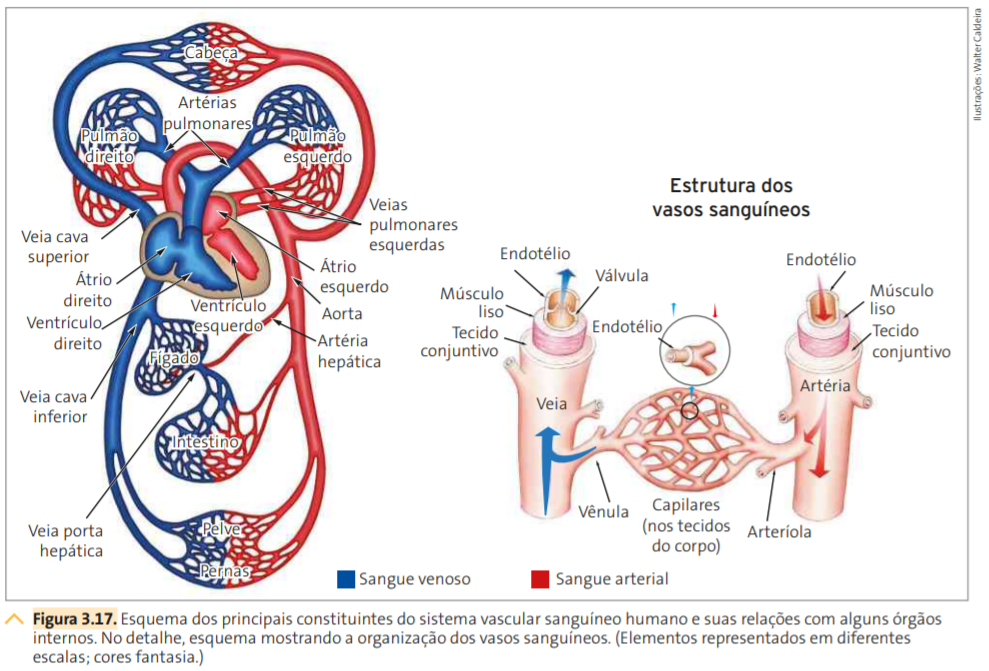 Coração é músculo!
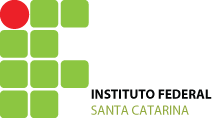 Distrito sanguíneo
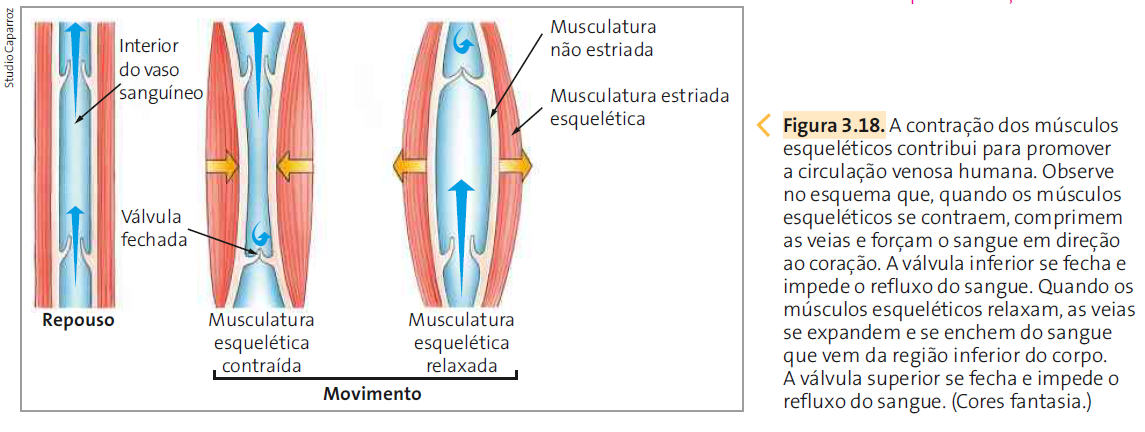 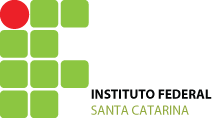 Distrito sanguíneo
Veja a seguir uma descrição do experimento realizado por Harvey:
• um torniquete (A) foi aplicado no braço de uma pessoa até que suas veias ficassem evidentes;
• com isso, Harvey notou a presença de nodosidades nas veias inchadas do braço e da mão, atribuindo corretamente essas nodosidades às válvulas das veias, que já haviam sido descritas por outro pesquisador,
mas cuja função ainda não se sabia;
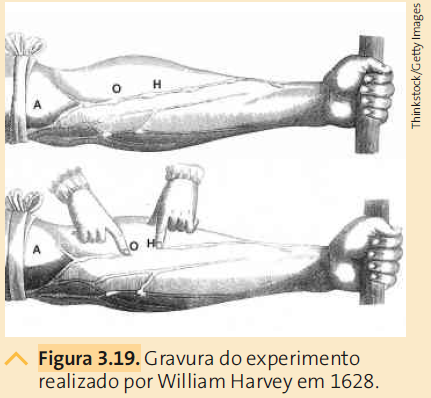 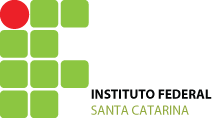 Distrito sanguíneo
• em seguida, Harvey pressionou um ponto (H) de uma das veias e, mantendo esse ponto pressionado, com outro dedo deslocou o conteúdo de sangue em direção ao cotovelo, até outro ponto (O) – ao fazer isso, percebeu que o trecho H-O do vaso sanguíneo permanecia vazio após o processo;
• ao remover o dedo do ponto H, verificou que o sangue voltava a preencher rapidamente o trecho colapsado.
Esse experimento levou Harvey a comprovar que as veias levam o sangue das extremidades do corpo em direção ao coração e que as válvulas presentes nas veias fazem com que esse fluxo seja feito somente nesse sentido.
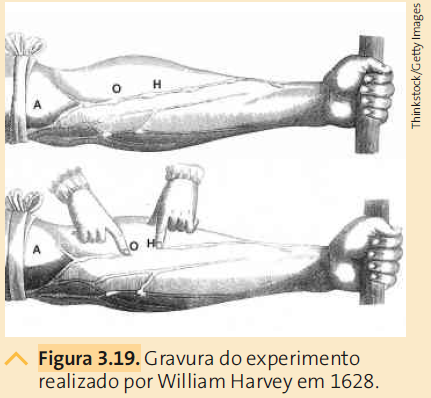 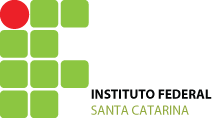 Distrito sanguíneo
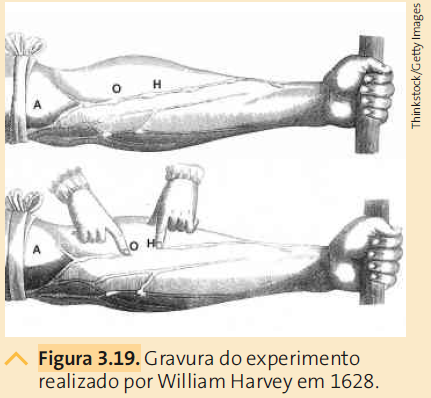 Esse experimento levou Harvey a comprovar que as veias levam o sangue das extremidades do corpo em direção ao coração e que as válvulas presentes nas veias fazem com que esse fluxo seja feito somente nesse sentido.
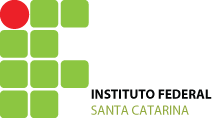 Sistema cardiovascular
Distrito sanguíneo
Distrito linfático
Pulmão
Tonsila (amígdalas)
Coração
Linfonodos
Mecanismos de defesa do corpo
Timo
Baço
As funções do sistema linfático humano são: drenar o excesso de fluido intersticial evitando inchaços (edemas), remoção de partículas estranhas (defesa imunológica) e absorção de ácidos graxos no intestino. Nos gânglios linfáticos (linfonodos, de acordo com a nomenclatura atual) são produzidos glóbulos brancos (linfócitos).
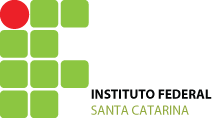 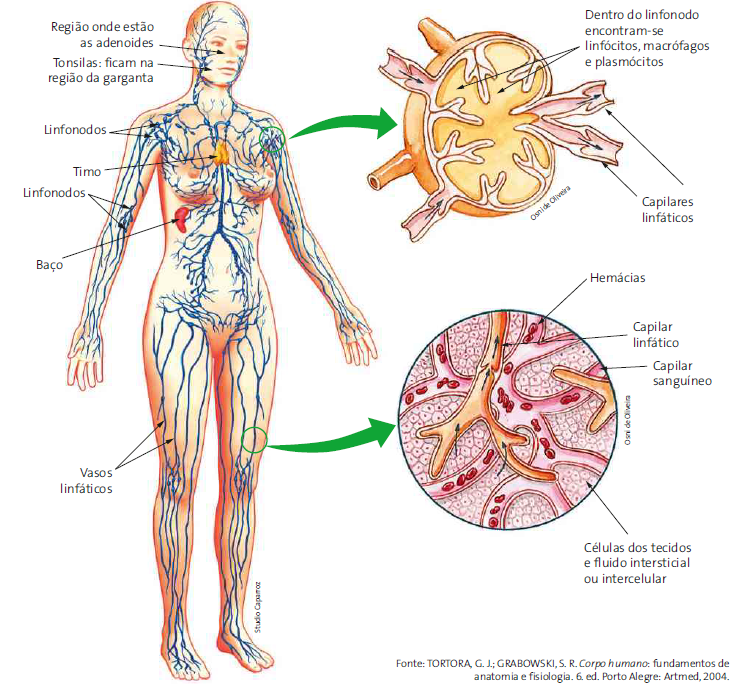 Distrito linfático
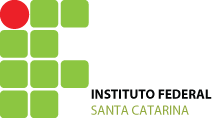 Distrito linfático
Capilares linfáticos localizados entre as células dos tecidos, aumentando seu calibre

Capilares linfáticos  Ductos linfáticos  vasos linfáticos  linfonodos (filtra a linfa)
Tonsila
Produzem linfócitos
Linfonodos
Filtram a linfa
Produzem linfócitos T, hormônios que estimulam outros órgãos linfáticos
Timo
Rico em linfócitos T e B; Filtra o sangue; Degrada hemácias.
Baço
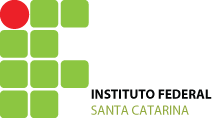 Material complementar de estudos
https://www.zygotebody.com/

https://human.biodigital.com
LOPES, S.; ROSSO, S. Bio vol 2. 2 ed., São Paulo, Saraiva, 2010.